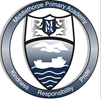 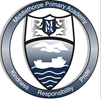 Middlethorpe Primary Academy Computing Big Ideas
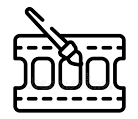 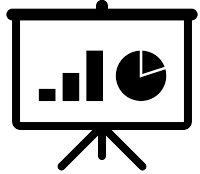 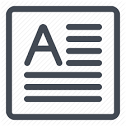 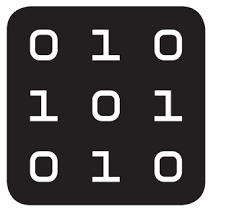 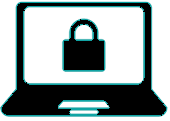 Word Processing                                         Digital Literacy                                  Computer Science                                     Data Handling	                           Animation & Photo Editing
Passwords
& Safety
Hardware & Software Knowledge
Applications of Software
Problem
Solving
Communication Methods
Risks & Consequences
Online
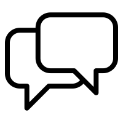 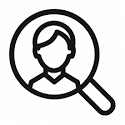 Real World Links
Digital Literacy
Identity
Build an Overview
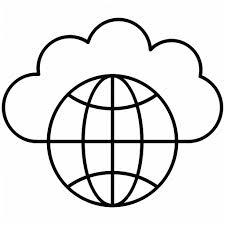 Positive & Negative Impacts of Digital Technology
Social Media
Effective
Knowledge & Understanding
Select, Design & Edit Information
Benefits & Limitations of ICT
Research & Reports
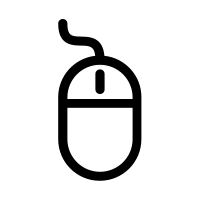 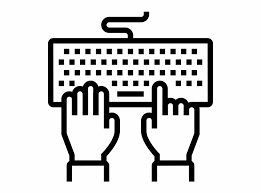 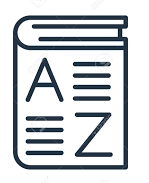 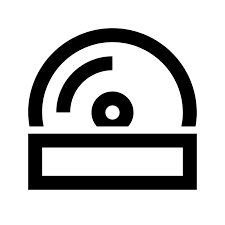 Knowledge and Practical Skill
Development
Practical Applications
Digital
Vocabulary
Use of Software